Early Childhood Education and Care Department
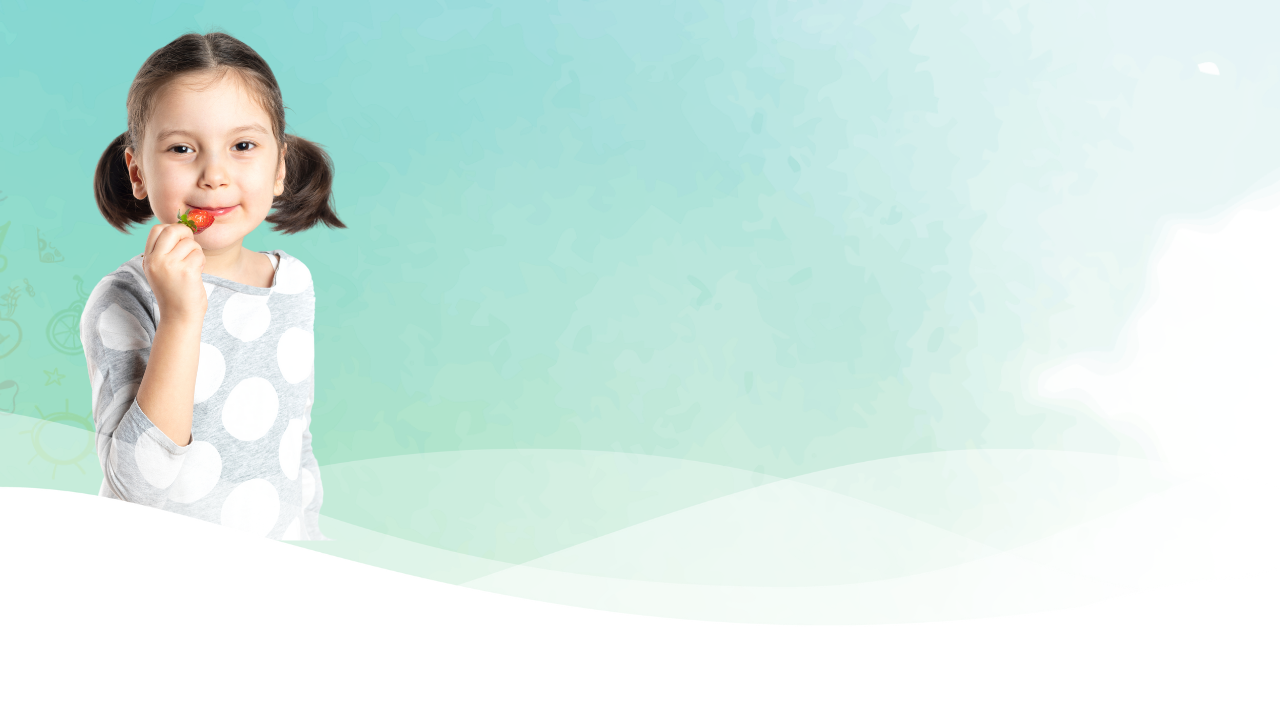 Cabinet Secretary Elizabeth Groginsky
SFSP Recordkeeping and Program Costs
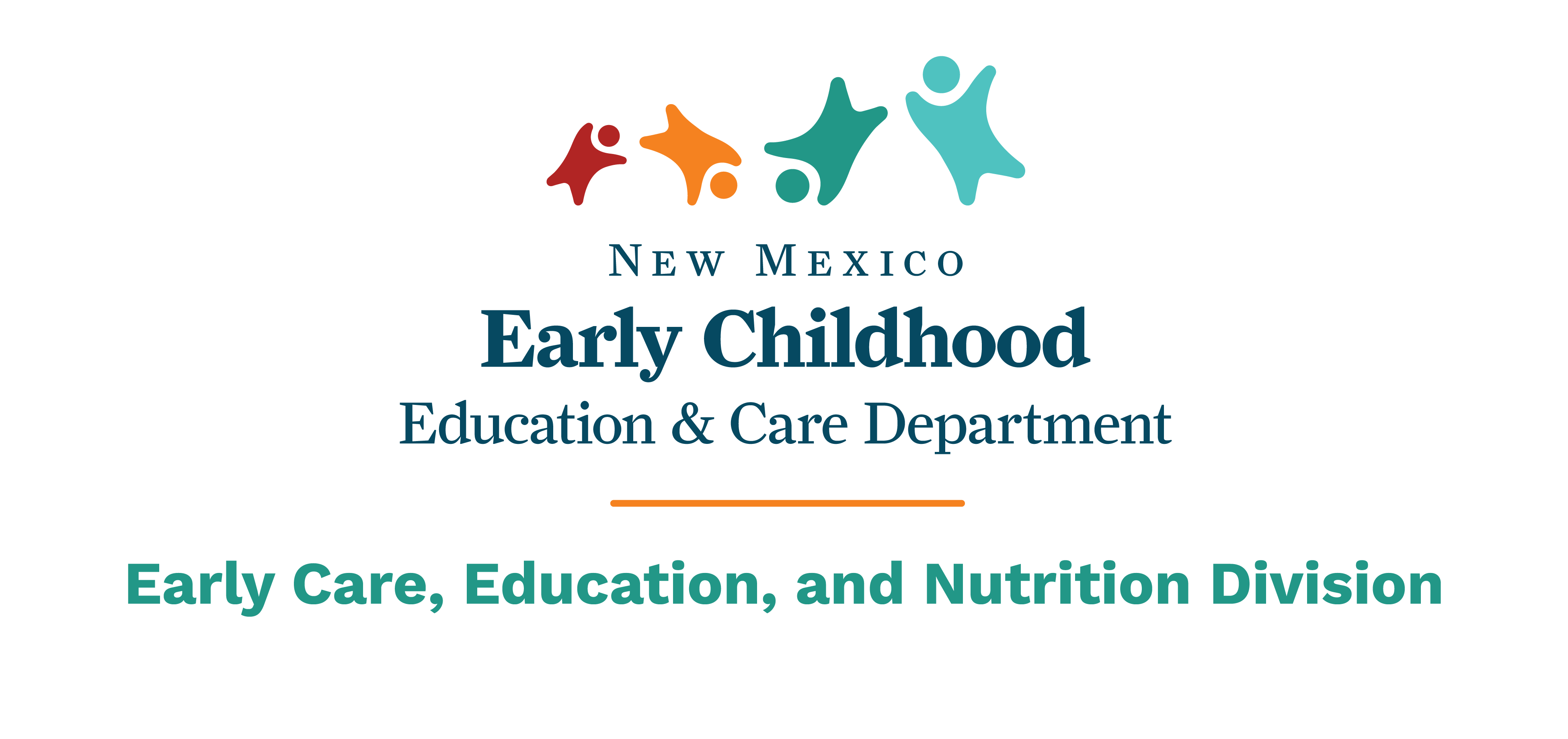 [Speaker Notes: Acknowledge: Governor, Dr. Scrase, Sec. Stewart
Thank you, Secretary Stewart – and thank you, Governor, for the chance to share an update on child care and other early childhood programs in New Mexico.
NEXT SLIDE]
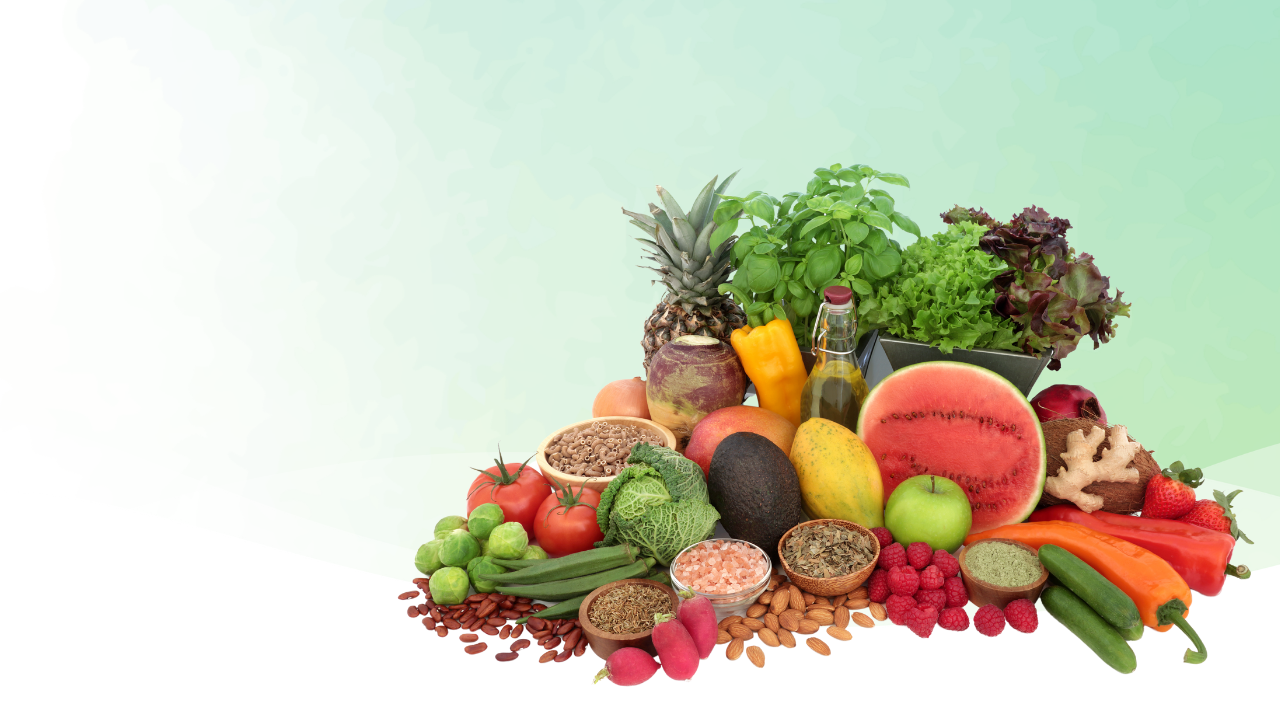 RECORD KEEPING AND PROGRAM COSTS
[Speaker Notes: Keeping all program costs organized and available is important for a successful program.]
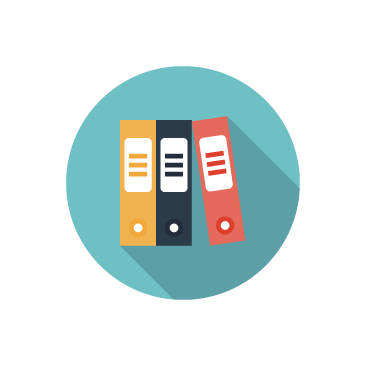 FINANCIAL REQUIREMENTS
Administrative Cost Records
Operating Cost Records
Meal Counts
[Speaker Notes: All costs must be documented.  It is important that you keep SFSP costs separate from all other programs costs that your organization has, including grants.  Administrative costs are those needed to run the actual program, and operational are those costs that go directly into feeding children.]
OPERATIONAL REIMBURSEMENT
Operational reimbursement may be used for any cost directly associated with the purchase, preparation, packaging, delivery and service of meals to children.
[Speaker Notes: Operational Costs include the invoices and receipts for food purchased for the meals, the labor that is needed to cook and prepare meals as well as the delivery of the meals to meal sites.  Your invoices and receipts need to show the actual amounts of food purchased, especially milk that is required.  Part of the operational cost are also any check stubs for your operation staff that includes, cooks, delivery drivers and site supervisors.]
ALLOWABLE OPERATING COSTS
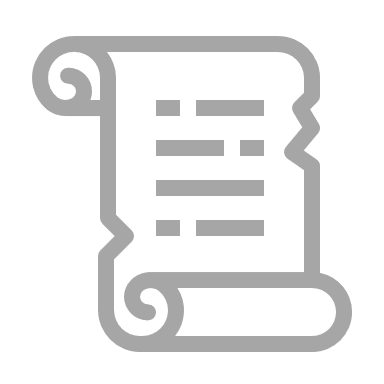 Allowable operating cost include:
Cost of obtaining food
Labor directly involved in the preparation, service and delivery of food
Cost of nonfood supplies
Rental and use allowances for equipment and space 
Cost for transporting children in rural areas to meal site in rural areas
Mileage for food transport
Coolers/Food transport bags
[Speaker Notes: If there are items that are not listed , please call myself or our Program Manager Mrs. Debra Candelaria so we can determine if it is an allowable cost. If an item is purchased that is not on the list and not pre-approved, the organization will have to pay that item out of another account.]
ADMINISTRATIVE REIMBURSEMENT
Administrative reimbursement may be used for allowable costs related to the administration of the program
[Speaker Notes: There is a list of items that we will now look.  Again, if you have a question regarding items not listed, please contact our office.]
ALLOWABLE ADMINISTRATIVE COST
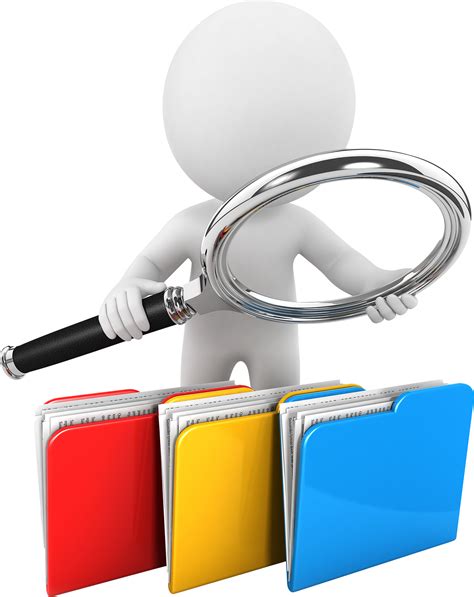 Attending training provided by the State agency
Preparing and submitting application for participation
Preparing and submitting claims for reimbursement
Generally, cost incurred are: 
Mileage for monitor/training
Administrative salaries, taxes and benefits  
Rental costs for office, office equipment
Office supplies/copying
Cell phones/communication for sites and Monitor
Outreach/advertising
Audit
[Speaker Notes: Remember, invoices and receipts must be kept in order to claim these as part of your administrative costs.  Quotes will not be accepted.]
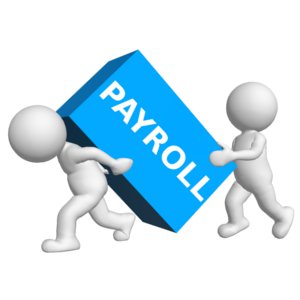 LABOR EXPENSES (SALARIES)
Time Sheets
Payroll reports
Time Sheets, payroll reports inclusive of employer contribution
Gross pay and minimum tax:
1.45% Medicare
6.20% Social Security
= 7.65% FICA (Federal Insurance Contributions Act)
Federal Minimum
Your organization may be higher
Other employer paid contributions for employee benefits
[Speaker Notes: Other employer paid contributions for employee benefits can also added to your administrative costs are fringe benefits or employer contributions: Common fringe benefits include health insurance, life, employee retirement.]
OTHER ALLOWABLE COST FOR SFSP
Repairs to equipment for food service
Repairs to delivery vehicles
Kitchen Utilities
Security at the sites
SFSP advertising and awareness
[Speaker Notes: These items may need to be pre-approved by the Program Manager.  Also, keep in mind there is also the Enhancement grant that can be used for some of these costs as well.  Contact your state agency for more information.]
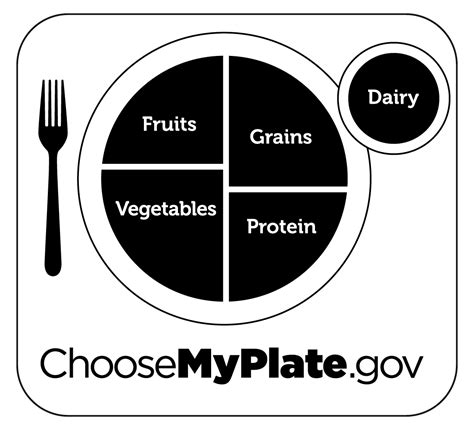 MEAL COST FOR VENDED PROGRAMS
[Speaker Notes: A contract will be required during the application approval.  It will outline what the FSMC will be providing to the sponsoring organization.]
DEFINITION OF UNALLOWABLE COST
Unallowable costs are costs for which Program funds may not be used
Sponsor may pay for unallowable costs from some other fund
[Speaker Notes: Please contact the state office if you have questions before purchase.]
EXAMPLES OF UNALLOWABLE COSTS
Vehicle purchase
Air conditioners - unless it is rented or leased
Unallowable food – i.e. deli meats with no CN label or product formulation
Unauthorized Purchases of over $5,000.00
Bonuses - changing pay scale mid-stream of the program
Prepurchase of gas cards
Under no circumstances, the cost of disallowed meals
[Speaker Notes: If you have excess funds those dollars cannot be used to off set the cost of the disallowed meals]
CONTROL AND ACCOUNTABILITY
To ensure program funds and program assets are safeguarded
To ensure funds and assets are used solely for the authorized program purpose
Account coding
[Speaker Notes: Internal controls ensure that management has accurate, timely and complete information, including accounting records, in order to plan.  Account coding keep all program separate]
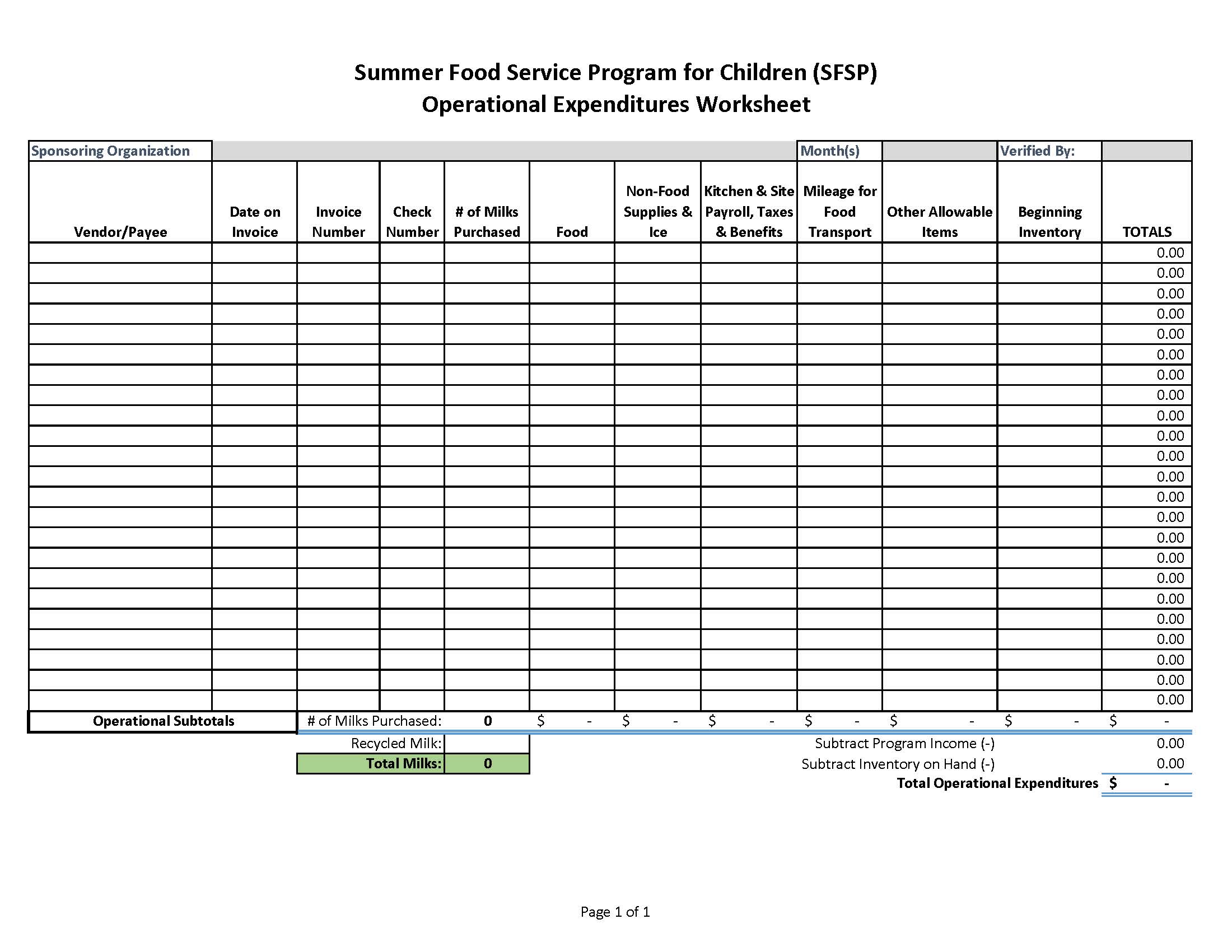 [Speaker Notes: Using the 4.12 Excel Spread sheet on our summerfoodnm.org website can help keep track of your expenses.   It keeps a running total of costs as well as the amount of milk purchased.  It is a great tool.]
MAINTAINING AND SUMMARIZING RECORDS OF COST
[Speaker Notes: Make sure and keep copies of receipt before you give to your finance office. SFSP in-house forms 4.7 for op and 4.1 admin worksheet]
MAINTAINING RECORDS OF COST, INVENTORIES AND REQUIRED PROGRAM COST
[Speaker Notes: We will need to see all receipts and invoices for administrative review.  Please keep them separate from all other costs of the different programs your organization has implemented.]
PROGRAM INCOME FROM NON-PROGRAM ADULTS
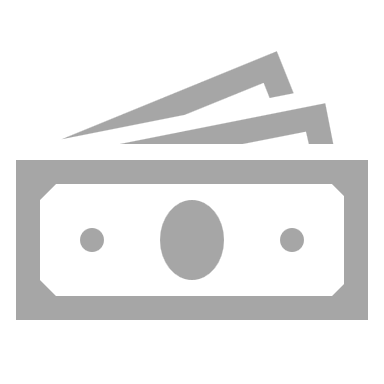 USDA recommends charging non-program adults the corresponding reimbursement rates per meal  
The money received must be documented as income to the program to offset documented costs
List on claim as “Program Income”
[Speaker Notes: The is a 6.1 Cash Report for Meals Sold form that you can download to use.]
FOOD AND NON-FOOD INVENTORY
[Speaker Notes: Arrange the items according to food groups in storage and refrigerator, freezer units. Food is dated when it is received.]
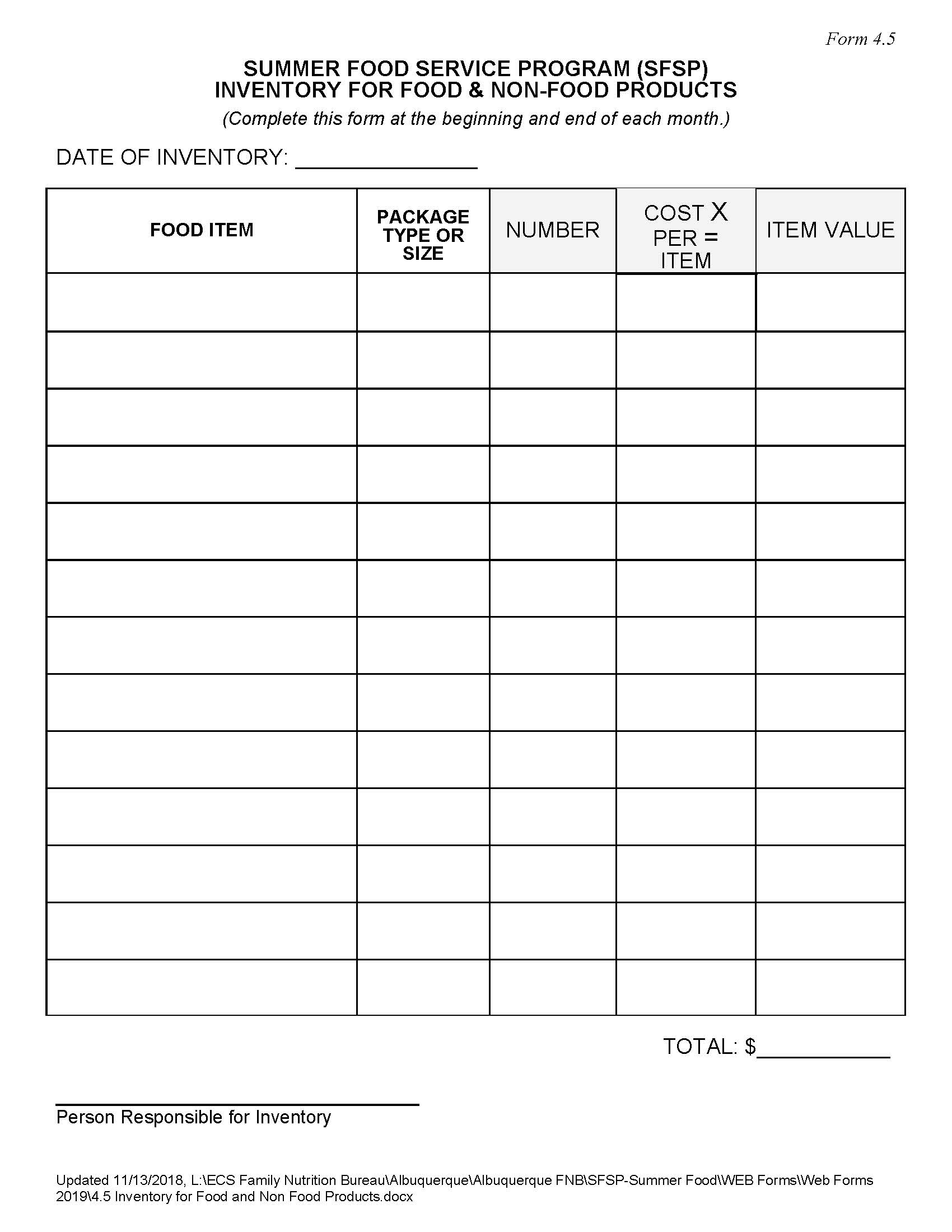 [Speaker Notes: 4.5 Form]
REPORTING COST ON THE CLAIM
[Speaker Notes: Focus on payment not cost]
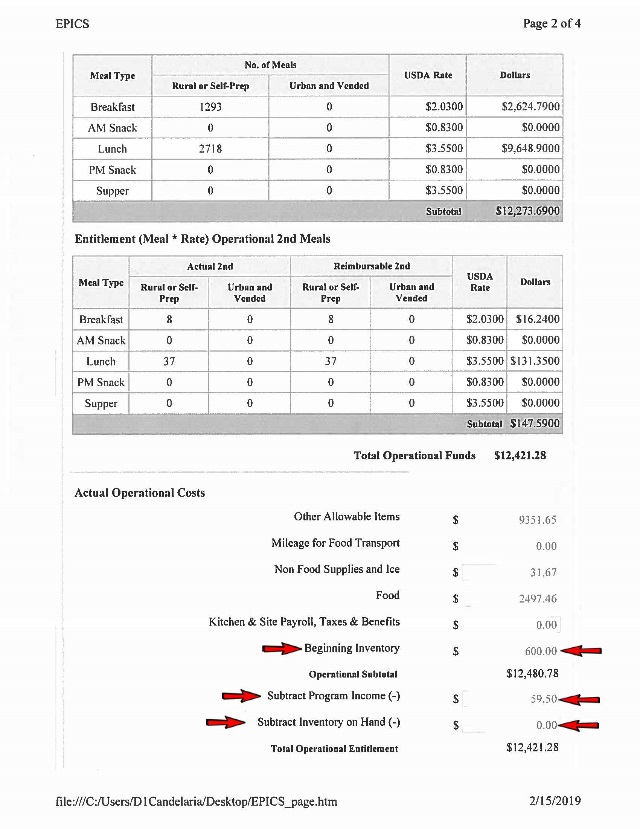 OPERATIONAL COST
[Speaker Notes: 4.5 Form]
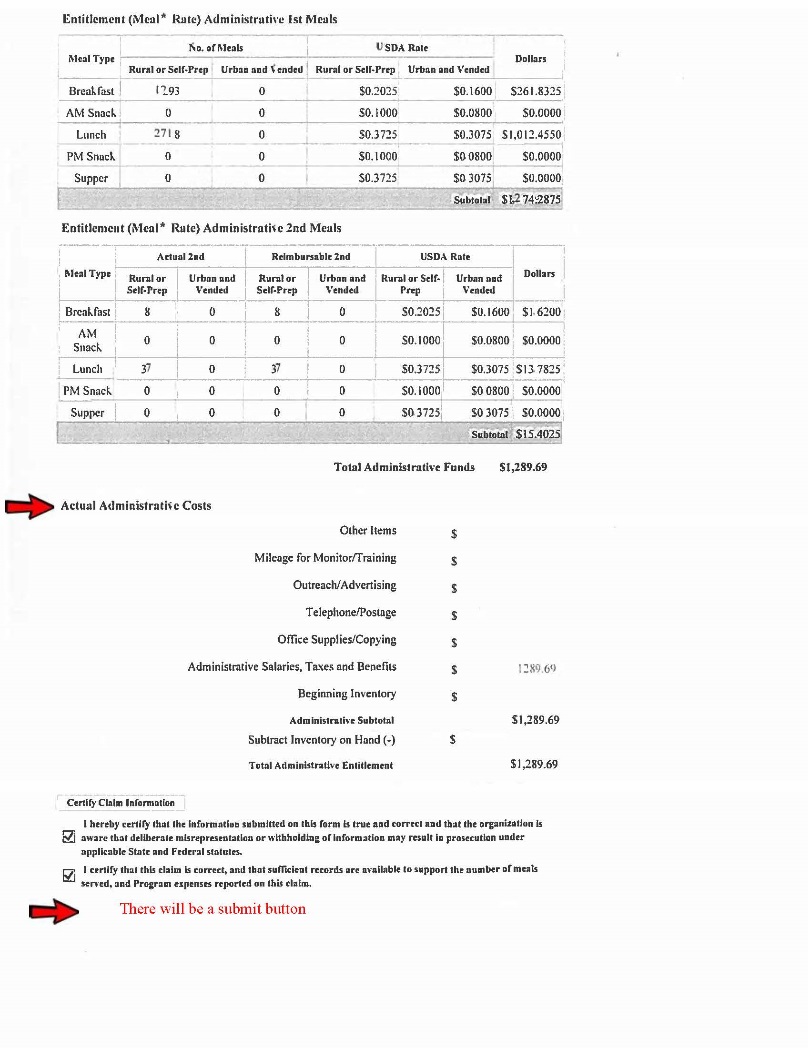 ADMINISTRATIVE COST